и Медицинской профилактики
Пермский край
Профилактика меланомы10 мая – Всемирный день меланомы
ГБУЗ ПК «Центр общественного здоровья 
и медицинской профилактики»
Виды рака кожи
2
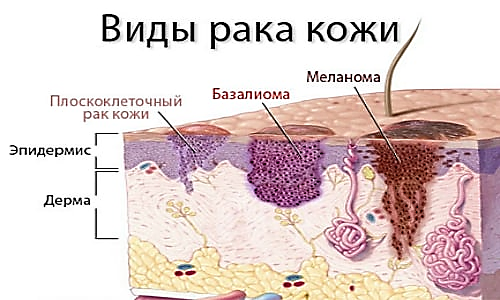 Меланома — злокачественная опухоль, развивающаяся из меланоцитов — пигментных клеток, продуцирующих меланин
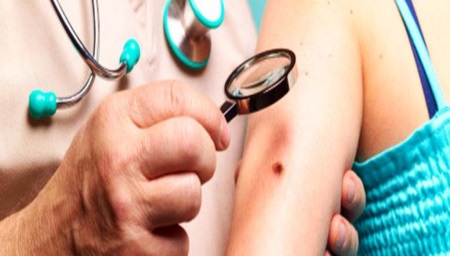 Что такое меланома
3
Факторы риска развития меланомы
4
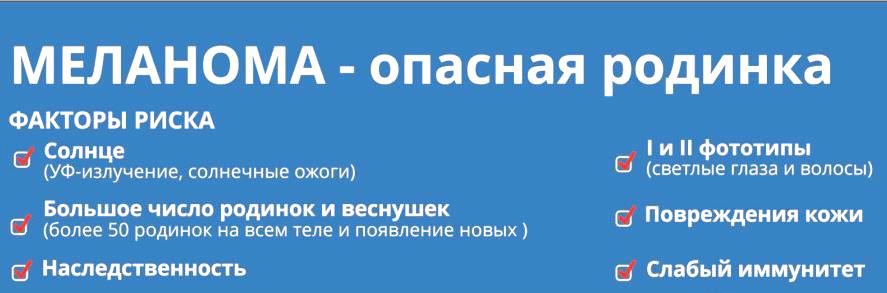 Подвержен  ли я риску развития меланомы?
Симптомы меланомы
5
Заболеваемость меланомой в Пермском крае: 5–7 человек на 100 тысяч населения
Внимание, родинка!
6
Как распознать, что это?
7
Как распознать меланому?
8
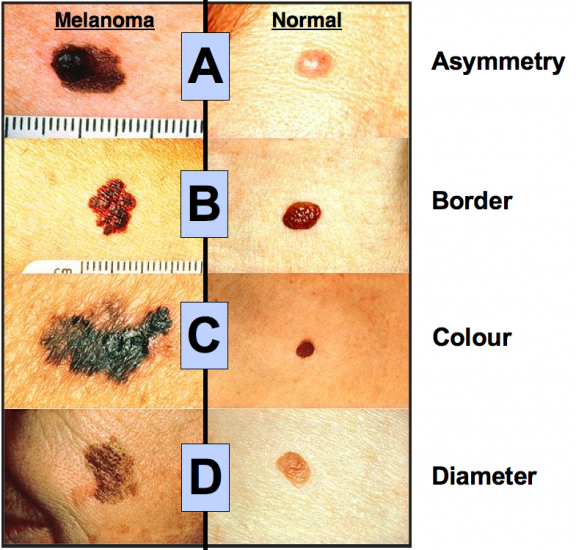 *Ассимметрия, имеет неопределенные контуры
*Неровные (нечеткие)края, размытые границы
*Изменение цвета на красный, розовый, черный или коричневый
*Увеличение размера, чаще более 6 мм
Если Вы обнаружили у себя один или несколько вышеперечисленных 
признаков, обязательно обратитесь к врачу!
Как защитить свою кожу?
9
Кто поможет?
10
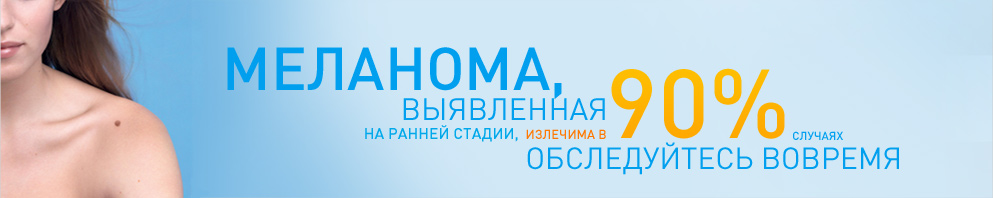